Лекція №2
Тема 2. Нові креативні тенденції поєднання інгредієнтів, способів приготування та подавання страв
План:
1. Нові креативні тенденції поєднання інгредієнтів при приготуванні страв та виробів. 
2. Нові креативні тенденції поєднання способів приготування страв та виробів. 
3. Нові креативні тенденції способів подавання страв, виробів та напоїв.
НОВІ КРЕАТИВНІ ТЕНДЕНЦІЇ ПОЄДНАННЯ ІНГРЕДІЄНТІВ ПРИ ПРИГОТУВАННІ СТРАВ ТА ВИРОБІВ
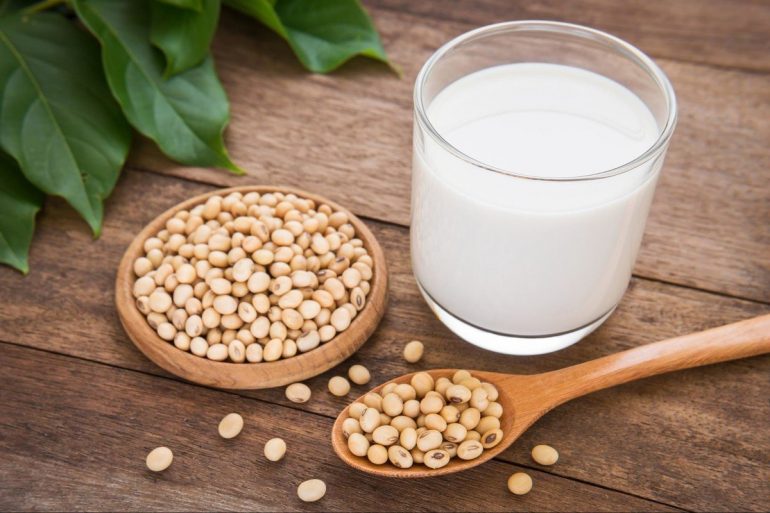 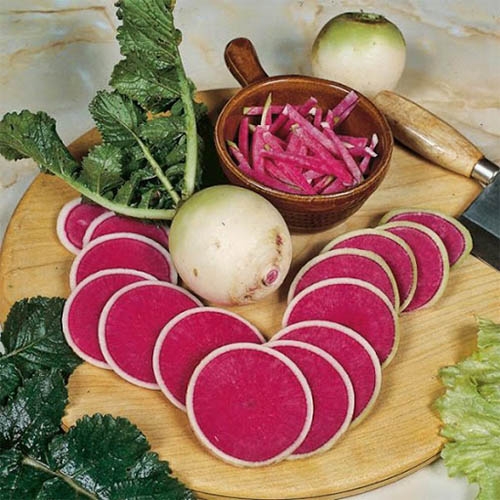 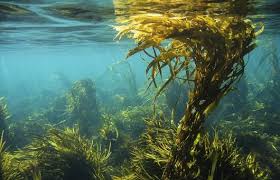 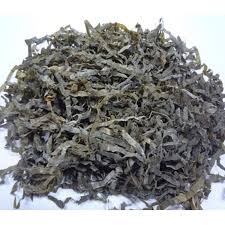 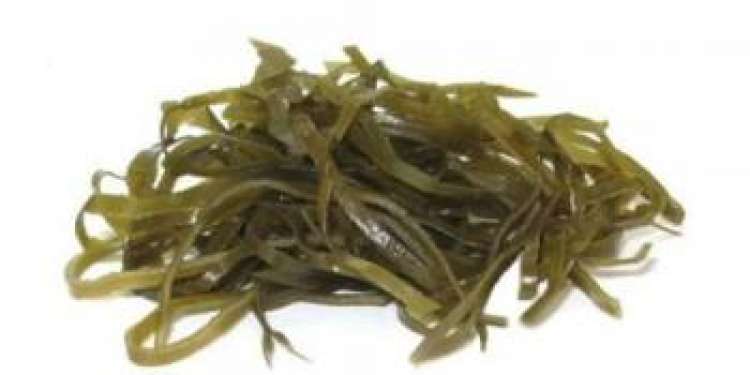 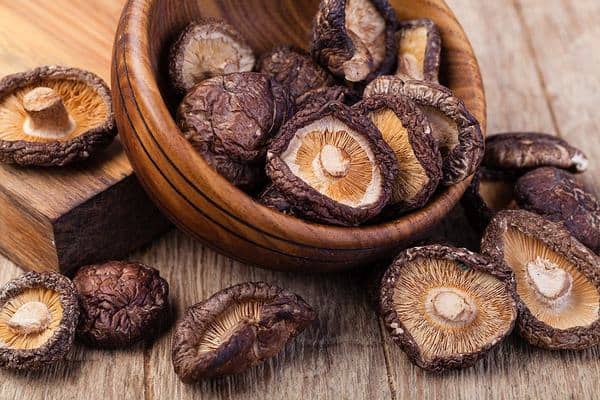 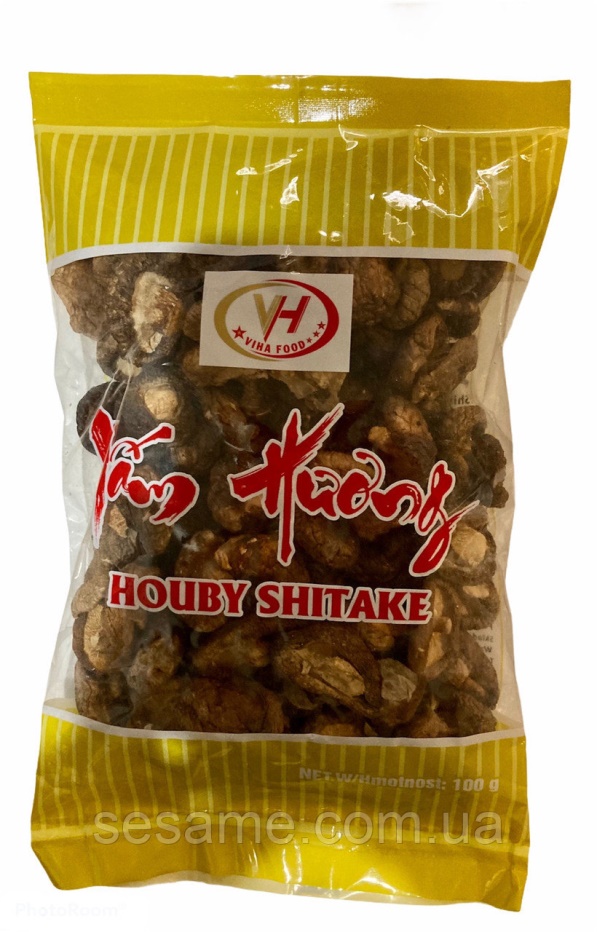 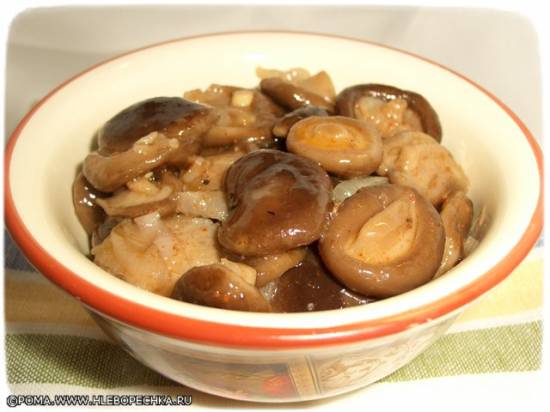 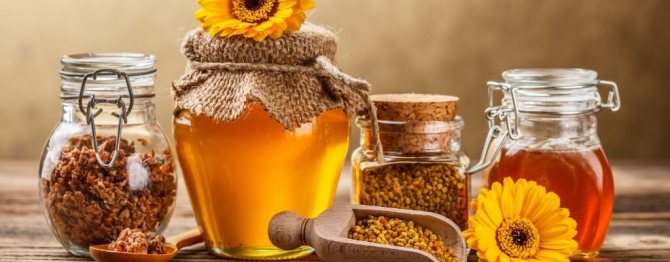 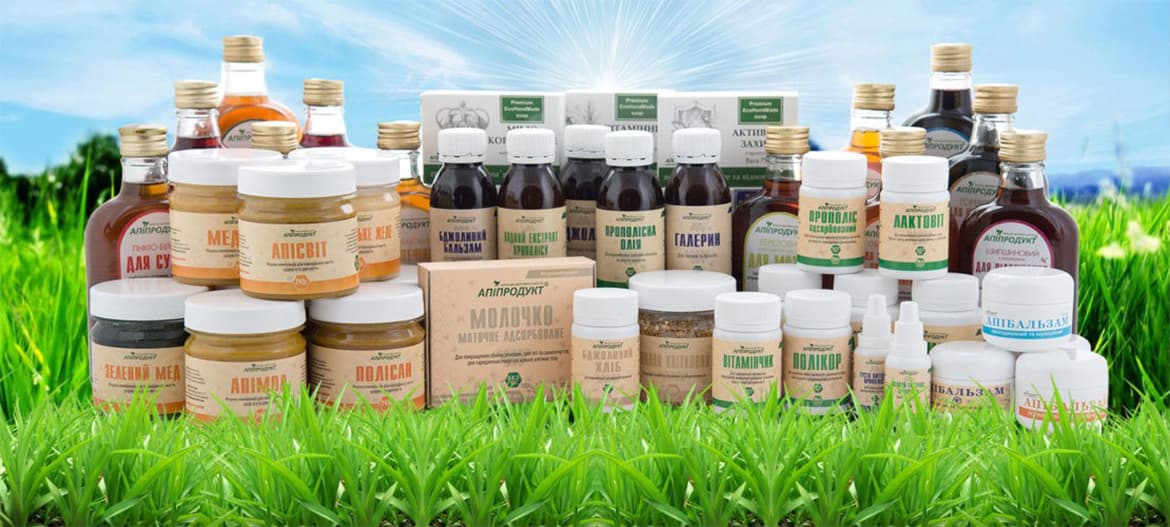 НОВІ КРЕАТИВНІ ТЕНДЕНЦІЇ ПОЄДНАННЯ СПОСОБІВ ПРИГОТУВАННЯ СТРАВ ТА ВИРОБІВ
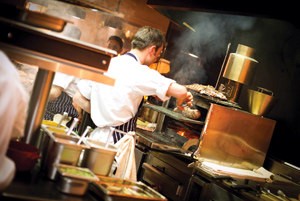 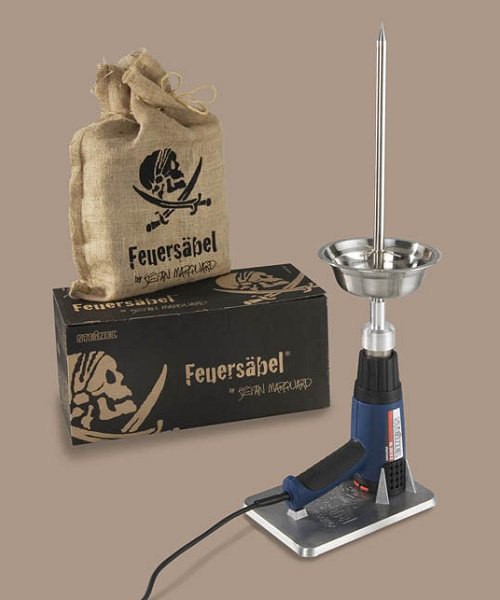 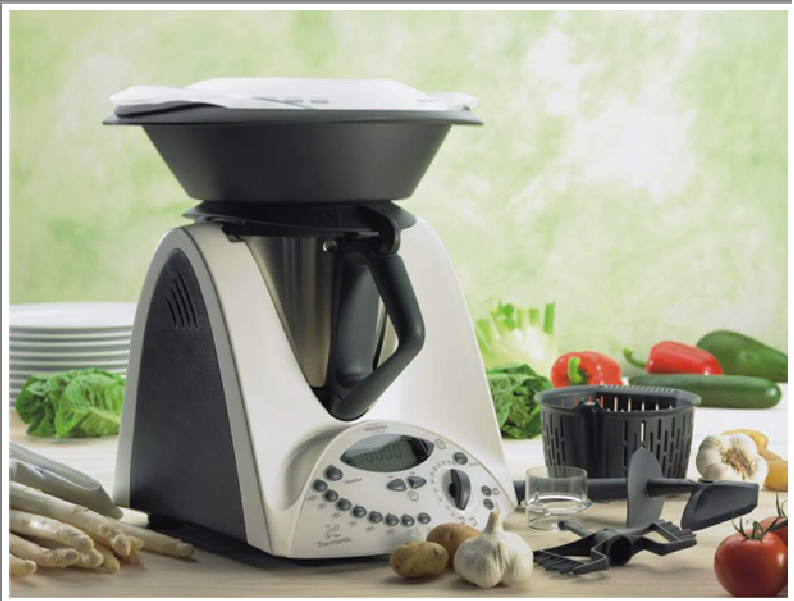 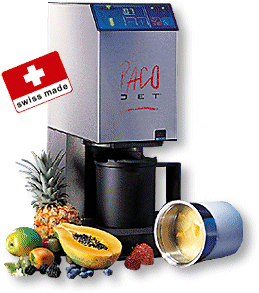 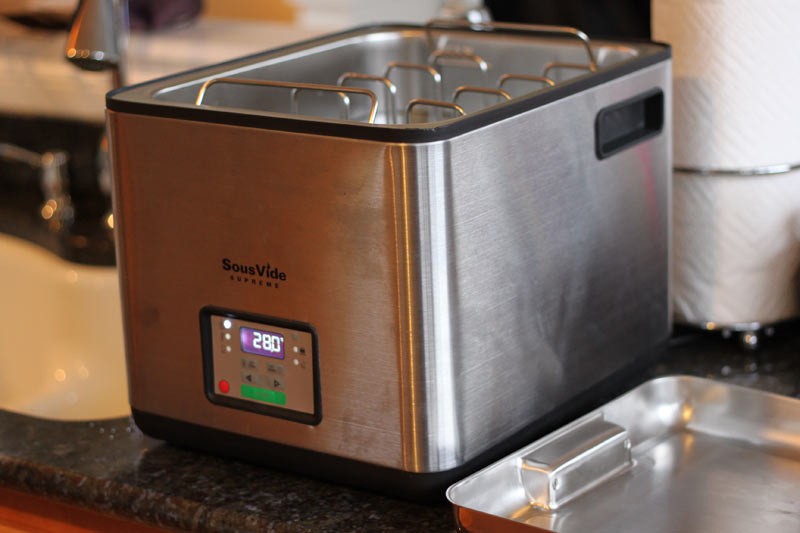 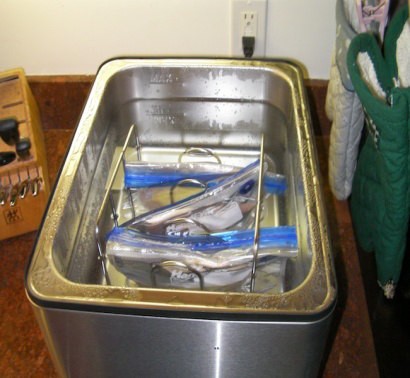 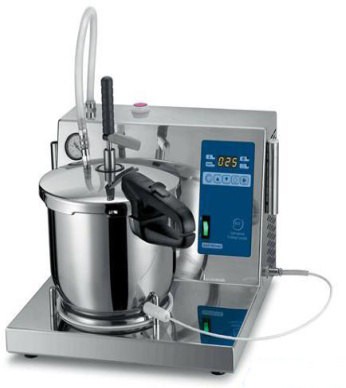 Термопроцесор
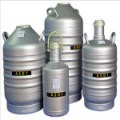 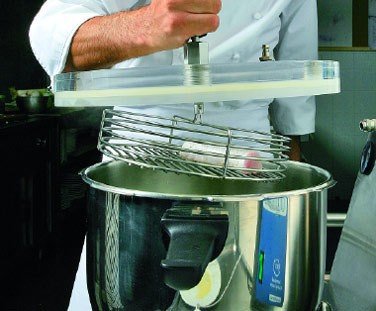 Посудина Дьюара
Вакуумний маринатор Cookvac
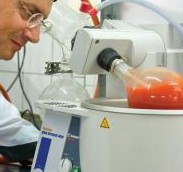 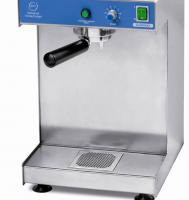 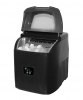 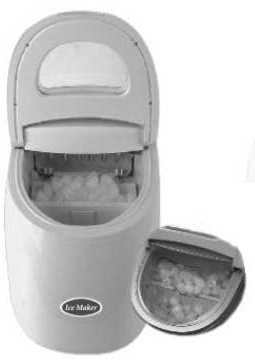 Аромадистиляція
Хербофільтри
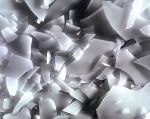 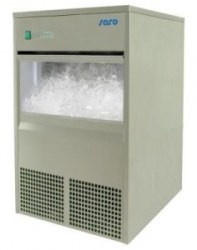 а) – лусковий лід







б) - гранульований
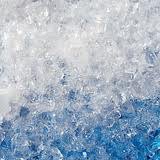 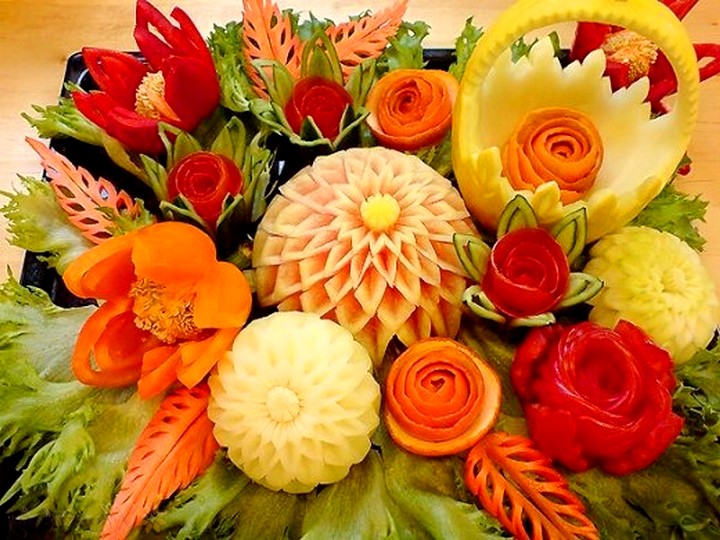 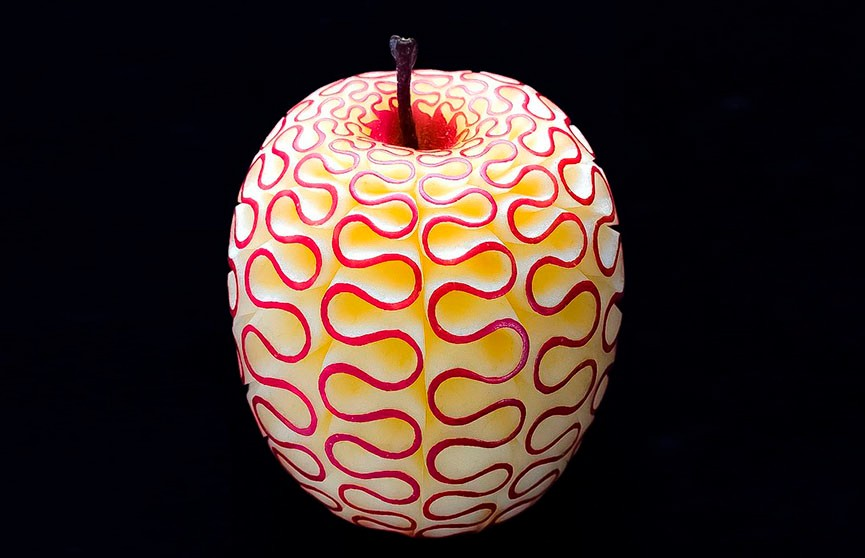 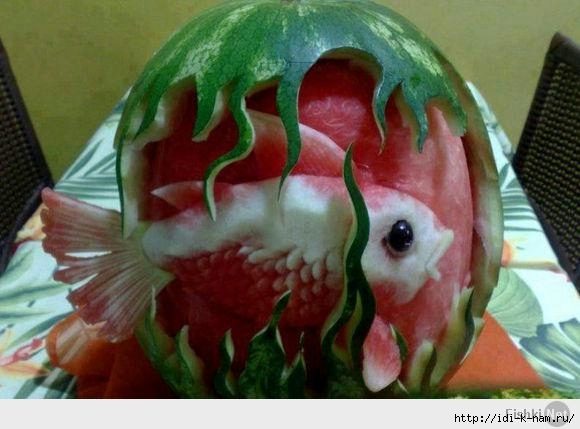 НОВІ КРЕАТИВНІ ТЕНДЕНЦІЇ СПОСОБІВ ПОДАВАННЯ СТРАВ, ВИРОБІВ ТА НАПОЇВ
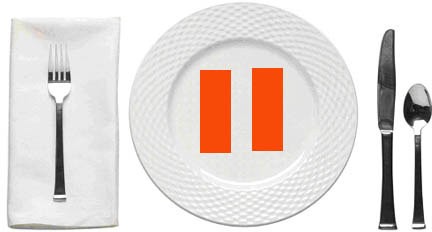 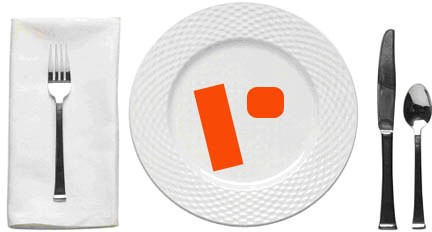 Асиметрична композиція
Симетрична композиція
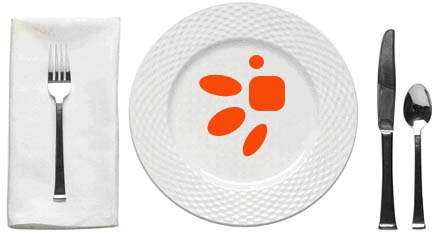 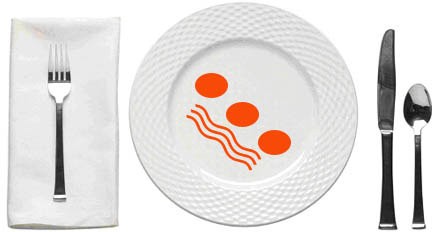 Ритмічна композиція
Похила композиція
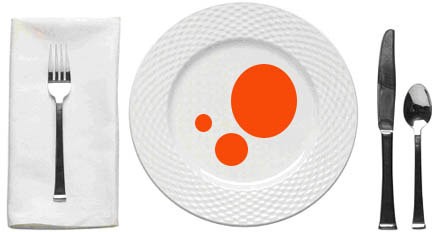 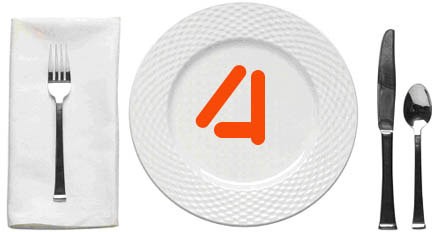 Масштабна композиція
Трикутна або пірамідальна композиція
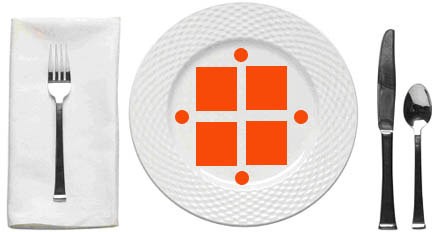 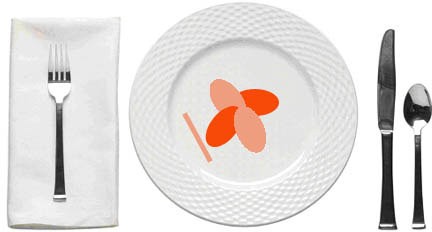 Лінійна або кільцева композиція
Квадратна композиція